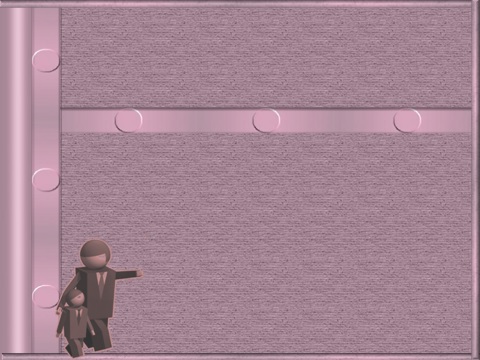 МУНИЦИПАЛЬНОЕ БЮДЖЕТНОЕ ДОШКОЛЬНОЕ
 ОБРАЗОВАТЕЛЬНОЕ УЧРЕЖДЕНИЕ
  ИЛЬИНСКИЙ ДЕТСКИЙ САД
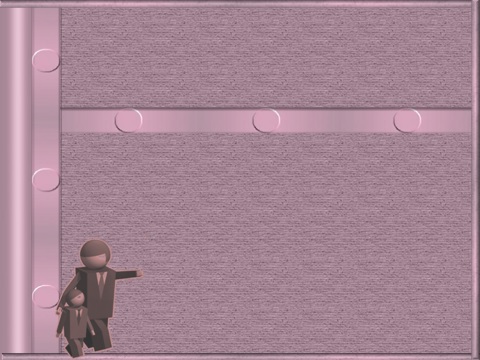 ОТЧЕТ ПО ПРОГРАММЕ РАЗВИТИЯ
на 2019-2022 год
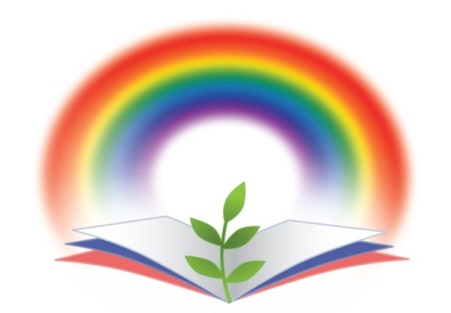 Выполнил: заведующий Лексудеева  Елена Анатольевна
с. Ильинское, 2022
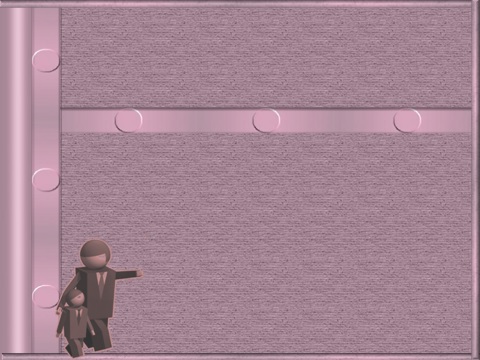 ВЕДУЩАЯ ИДЕЯ
Создание модели сельского ДОУ, ориентированного на социализацию выпускников детского сада в обществе.

   Повышение качества дошкольного образования за счет приведения в соответствие с требованиями ФГОС ДО комплекса необходимых условий: кадровых, материально- технических, организационно-содержательных, информационно-экспертных, финансово-экономических.
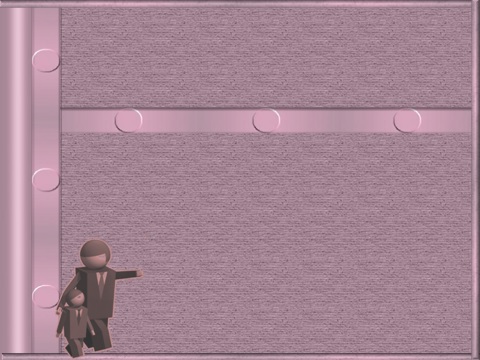 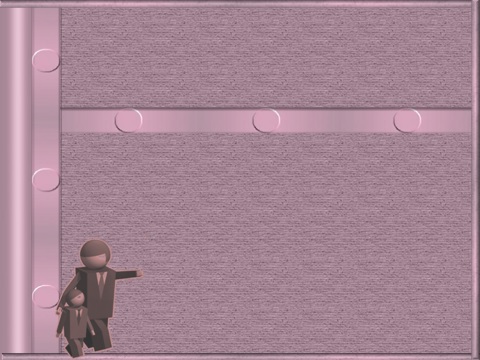 ЦЕЛЬ ПРОГРАММЫ
Создание условий для  формирования социально-адаптированной, здоровой личности, обладающей набором компетентностей, опыта социального поведения в социуме  и готовой к дальнейшему обучению в школе.
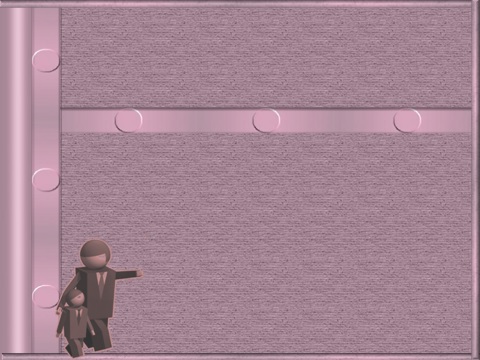 ЗАДАЧИ ПРОГРАММЫ
Обновление содержания образования и      педагогических технологий через введение ФГОС дошкольного образования. 
       Построение модели приобщения дошкольников к       социальному миру в соответствии с их возрастными и индивидуальными  возможностями.
        ­Содействие семейному воспитанию, возрождению отечественной педагогической культуры на селе.
        Расширение культурно-образовательного пространства воспитанников  детского сада, способствующего умению ребенка свободно ориентироваться в социуме ближайшего окружения.
        Повышение профессионального уровня педагогов.
        ­Укрепление учебно-материальной базы.
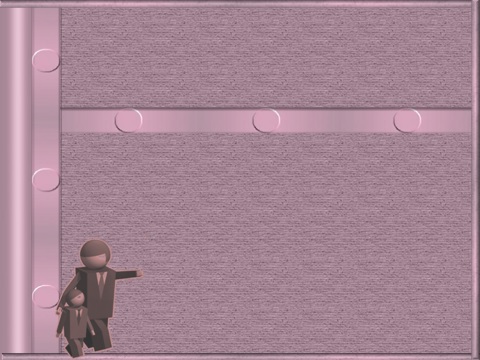 ЭТАПЫ РЕАЛИЗАЦИИ
I  этап
II этап
III этап
2019-2020 - подготовительный – создание   
                        нормативной и материальной 
                        базы, адаптирование программы
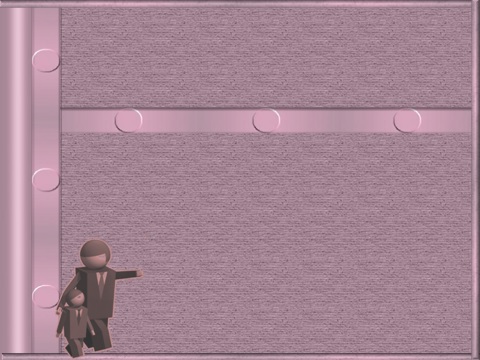 2020-2021 – практическая - реализация 
                         инноваций
2022         – итоговый - обобщающий –
                         анализ результатов, 
                         внедрение передового опыта
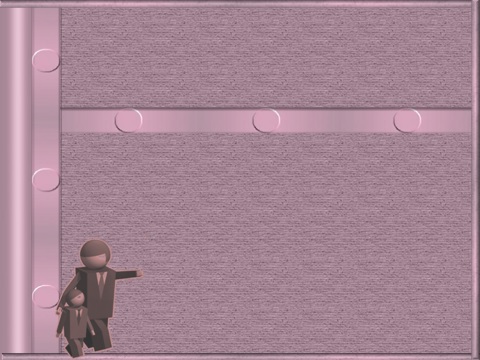 РЕЗУЛЬТАТИВНОСТЬ РЕАЛИЗАЦИИ ПРОГРАММЫ
Введение ФГОС  в практику ДОУ.
   Улучшение  состояния физического, психического и социального здоровья детей.
   Инновационная модель сельского ДОУ, ориентированного на социальное становление личности каждого воспитанника.
   Расширение возможностей для населения в получении доступных видов и уровней качественного дошкольного образования через создание условий в ДОУ.
   Расширение области участия родителей в деятельности ДОУ (участие  в образовательном процессе, в проведении совместных мероприятий); укрепление взаимодействия ДОУ и семьи.
   Повышение качества образования и воспитания в ДОУ через введение современных педагогических технологий, в том числе информационно-коммуникационных.
   Развитие  социокультурных  связей  ДОУ с  партнерами  с  учетом особенностей.
   Модернизация материально-технической базы.
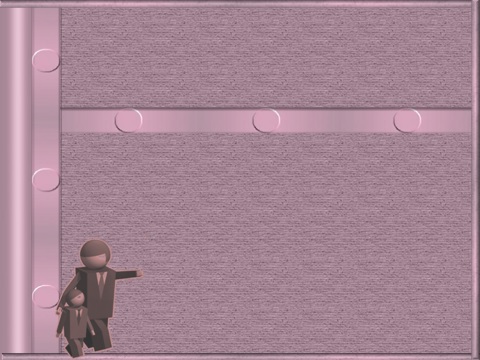 ОЦЕНКА ОСВОЕНИЯ ООП ДОУ
69%
86%
71%
70%
66%
Частично сформировано
Уровень освоения детьми ООП
Не сформировано
2020 – 2021  учебный год
89%
78%
78%
76%
74%
Уровень освоения детьми ООП
2018 - 2019 учебный год
Сформировано
Частично 
сформировано
Частично
 сформировано
КРИТЕРИИ ЗДОРОВЬЯ
ЗАБОЛЕВАЕМОСТЬ
ПОСЕЩАЕМОСТЬ
СОЦИАЛЬНЫЙ ПОРТРЕТ СЕМЬИ
ОБРАЗОВАТЕЛЬНЫЙ УРОВЕНЬ РАЗВИТИЯ
СТЕПЕНЬ АКТИВНОСТИ
ОХВАТ ДЕТЕЙ ДОШКОЛЬНЫМ 
ОБРАЗОВАНИЕМ
КОЛИЧЕСТВЕННЫЙ СОСТАВ ДЕТЕЙ 
В СЕМЬЕ
РАЗВИТИЕ КАДРОВОГО ПОТЕНЦИАЛА
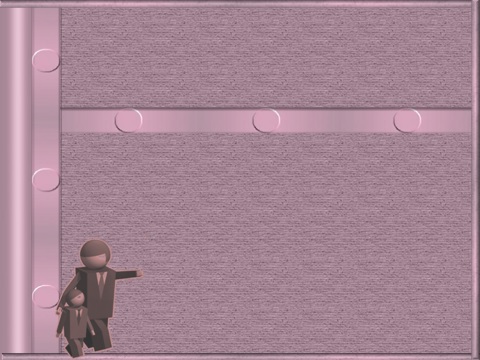 ПОВЫШЕНИЕ КОМПЕТЕНТНОСТИ ПЕДАГОГОВ
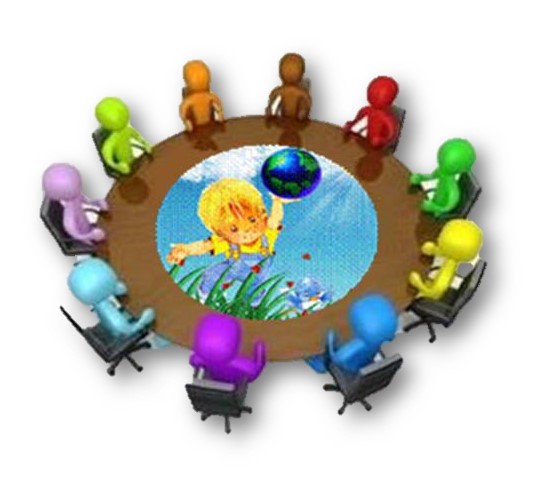 Участие педагогов ДОУ в педсоветах, семинарах практикумах, методобъединениях района, вебинарах
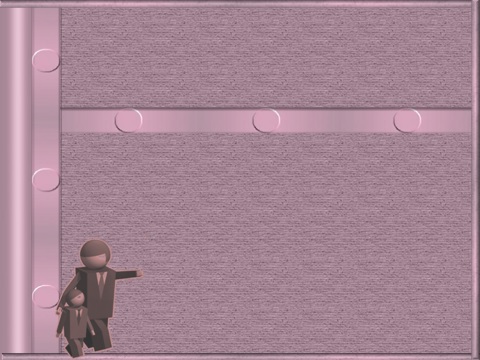 Получение педагогами высшего профессионального образования
Переподготовка педагогов
МАТЕРИАЛЬНО-ТЕХНИЧЕСКОЕ И ПРОГРАММНО-МЕТОДИЧЕСКОЕ ОСНАЩЕНИЕ
МАТЕРИАЛЬНО-ТЕХНИЧЕСКОЕ 
И ПРОГРАММНОЕ ОБЕСПЕЧЕНИЕ
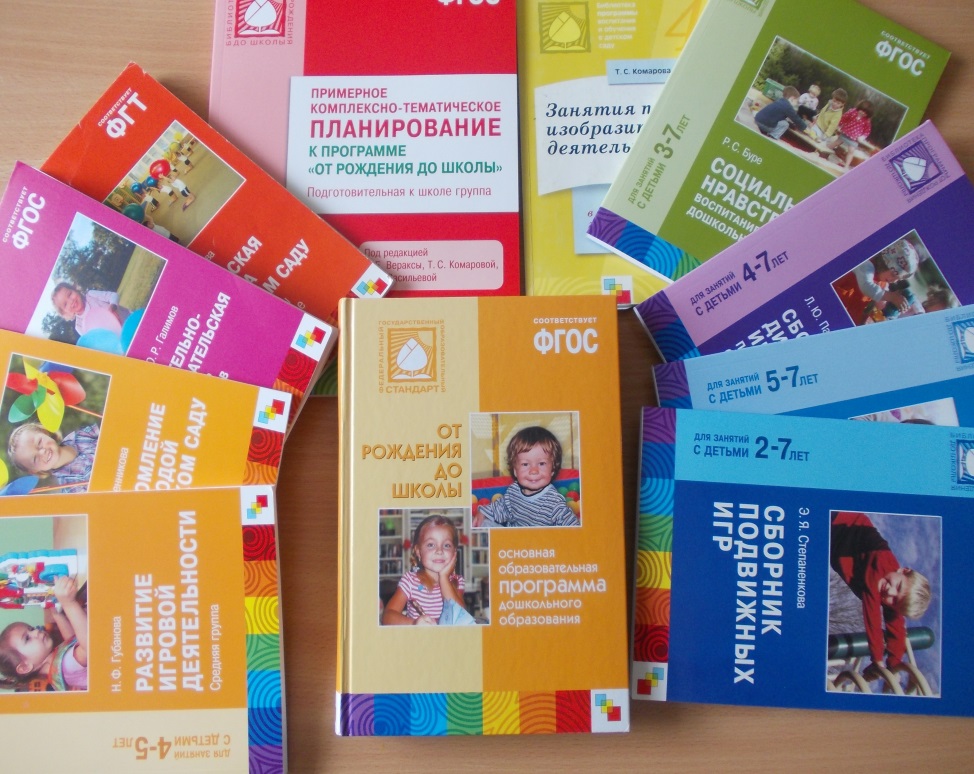 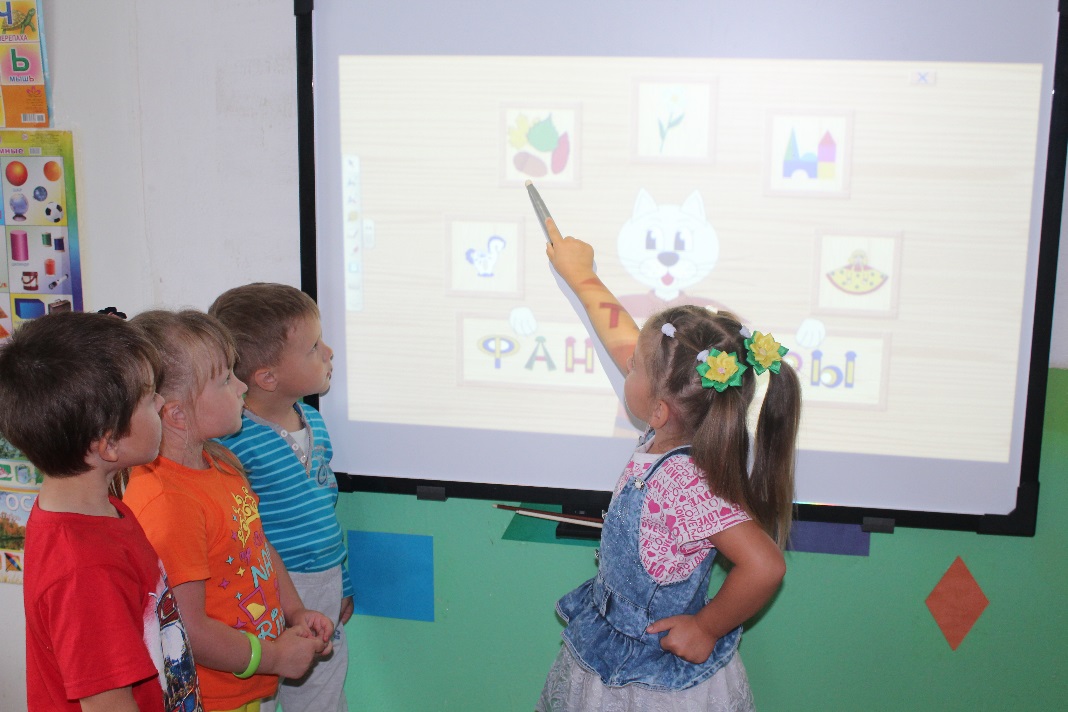 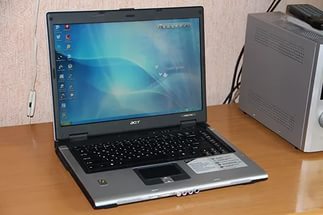 ПРЕДМЕТНО-РАЗВИВАЮЩАЯ СРЕДА В ДОУ
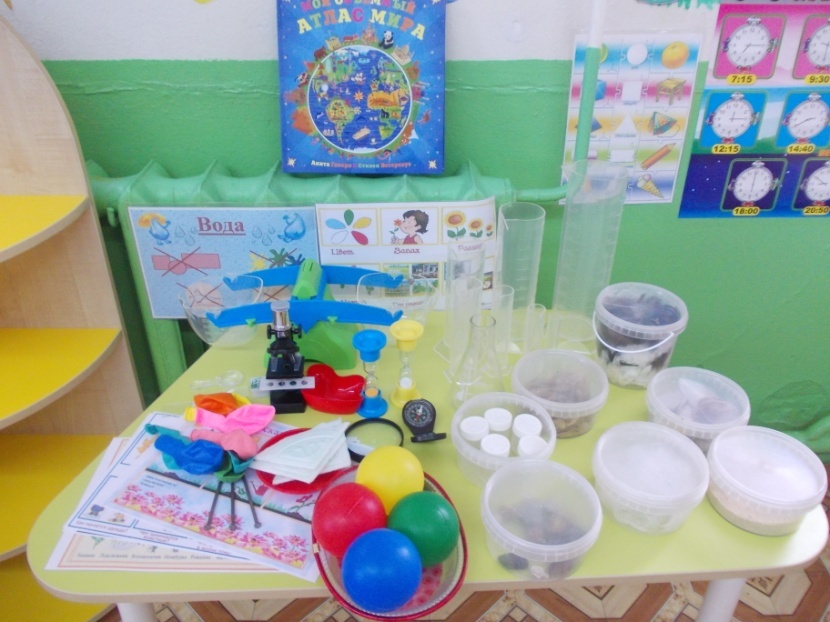 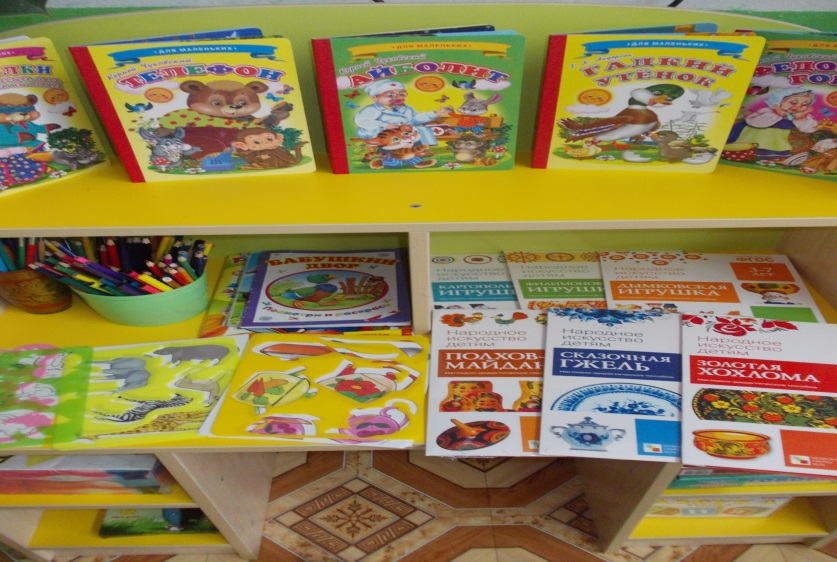 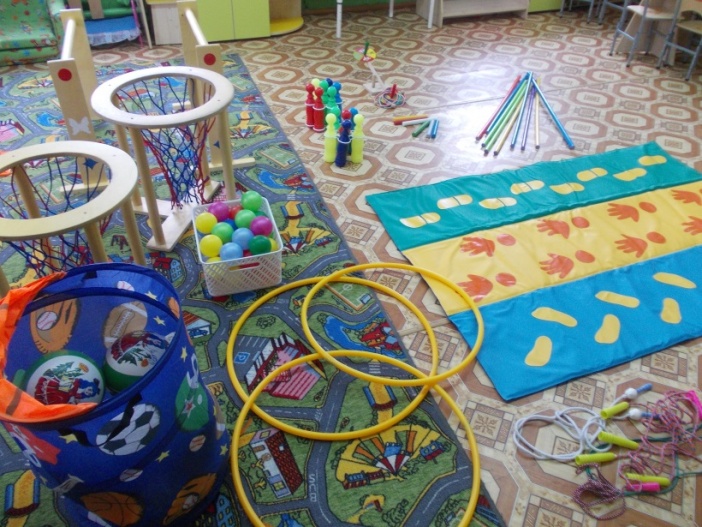 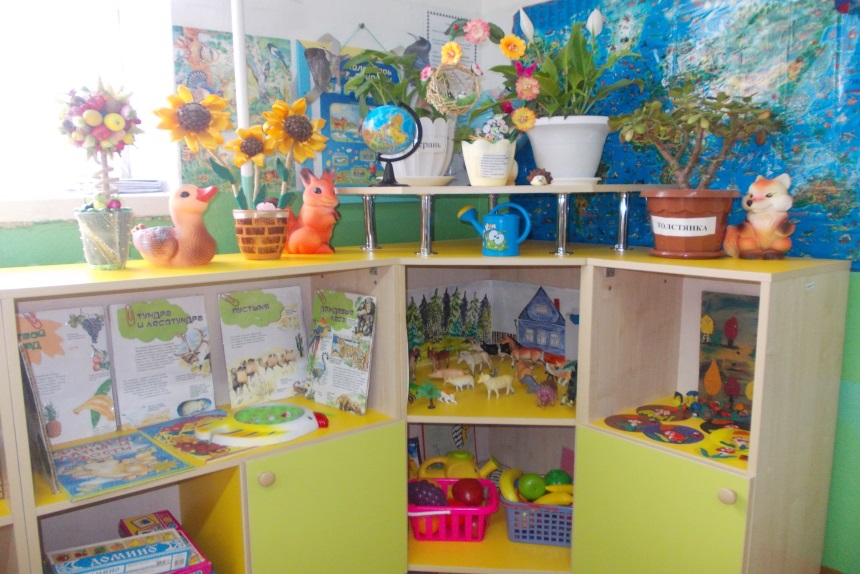 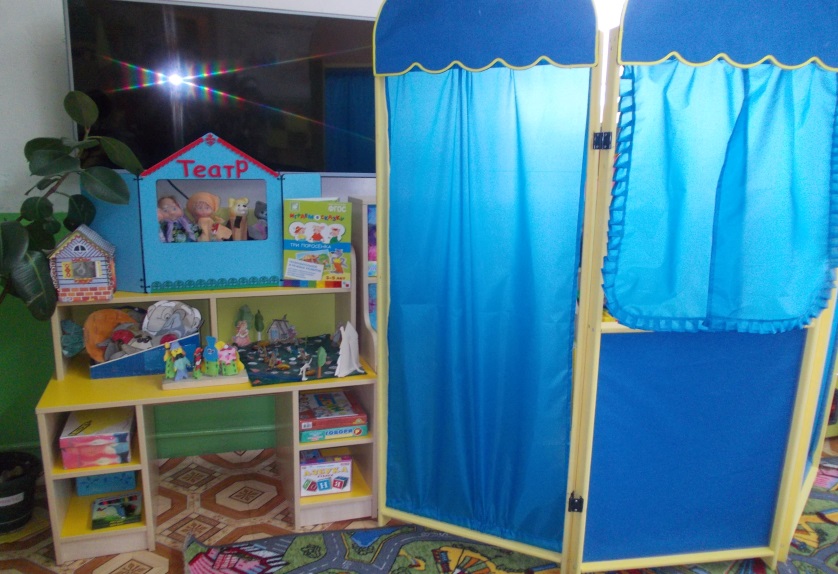 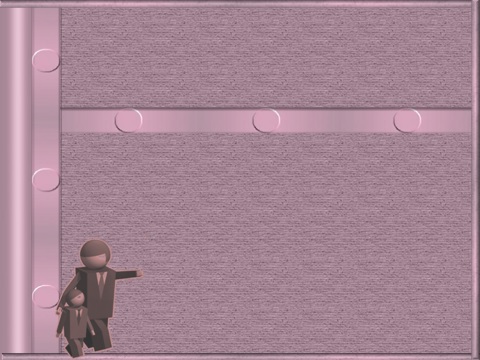 РЕАЛИЗАЦИЯ ИННОВАЦИОННОГО СОДЕРЖАНИЯ ПРОГРАММЫ РАЗВИТИЯ
Проект: 
«Родной край»
Проект: «Здоровье»
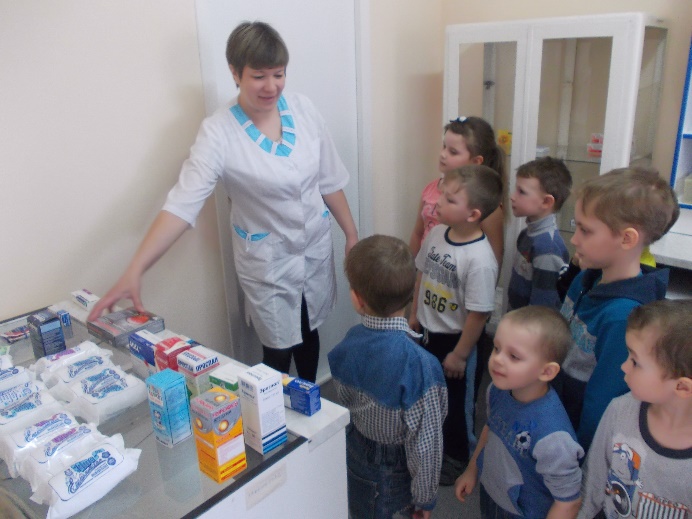 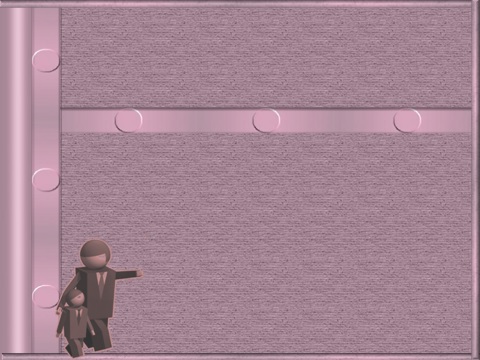 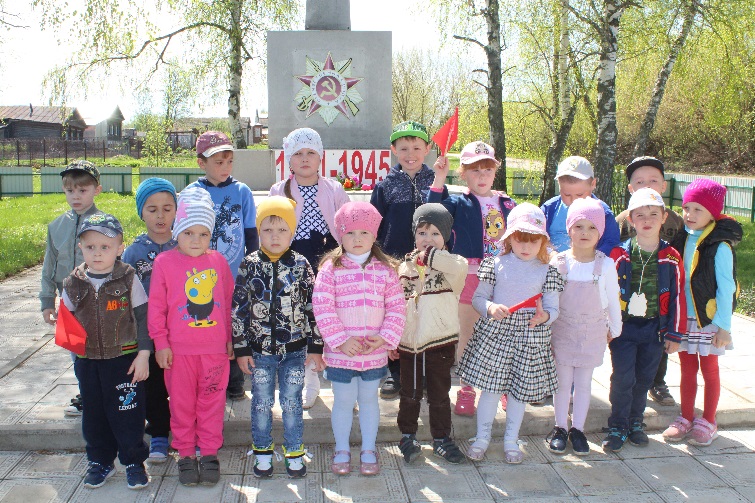 Проект: «Сотрудничество»
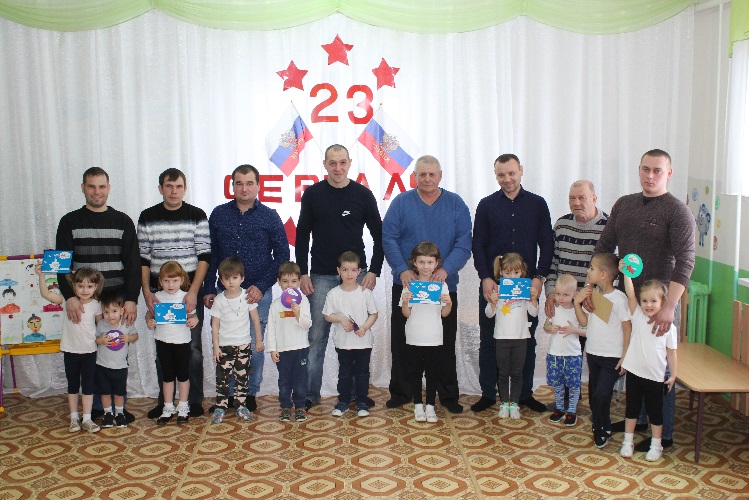 Проект «Здоровье»
Цель: приобщение детей к здоровому образу жизни. 
                                               
        Задачи:
Обеспечить раннее формирование ориентации ценностей ЗОЖ у детей дошкольного возраста.
Обеспечить условия для полноценного физического развития детей в ДОУ.
Повысить  педагогическое мастерство и деловую квалификацию педагогов  по организации двигательной деятельности детей.
Вооружить родителей психолого-педагогическими знаниями по воспитанию здорового и физически развитого ребенка.

        Прогнозируемый результат:
Снижение уровня заболеваемости детей.
Повышение интереса детей к физическим упражнениям и спорту.
Создание безопасных условий для  жизни и здоровья участников образовательного процесса.
Оснащение предметно-развивающей среды ДОО оборудованием для развития двигательных навыков о проведения занятий физической культурой.
Формирование стойкой мотивации на поддержание здорового образа жизни в семье.
Повышение педагогами своего профессионального уровня в вопросах здоровье сбережения    и практических навыков  в организации двигательной деятельности дошкольников.
УЛЬТАТИВНОСТЬ
ПРОЕКТ «ЗДОРОВЬЕ»
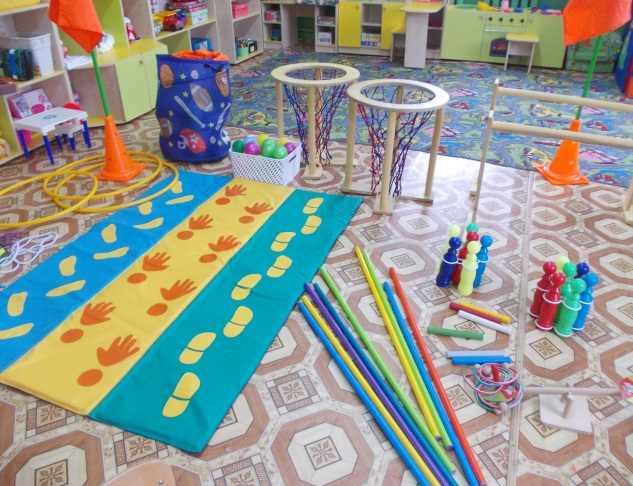 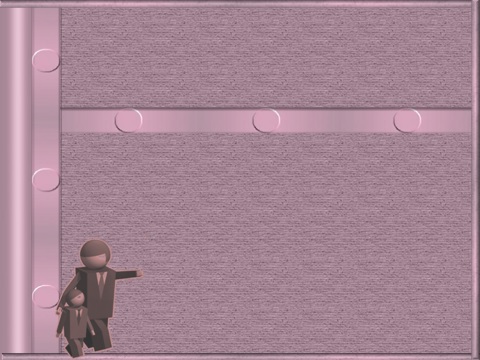 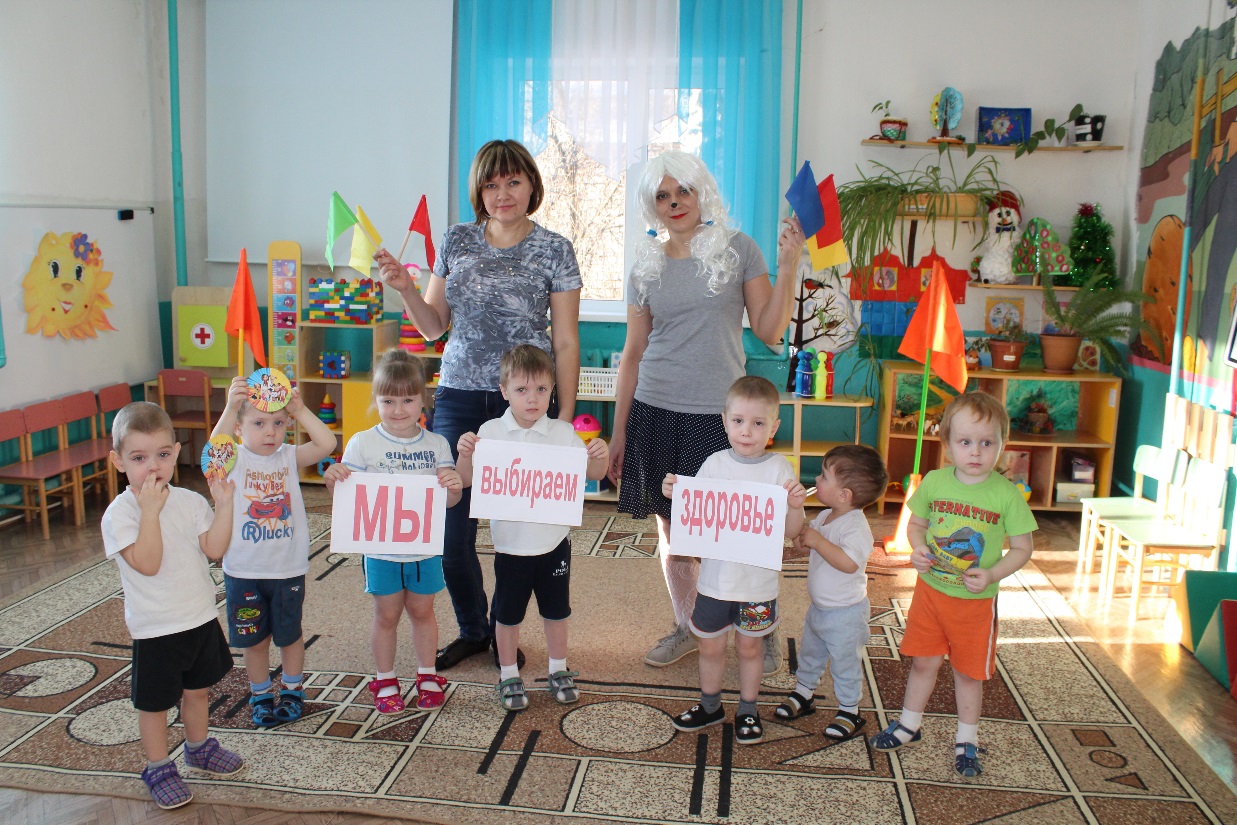 Проект «Родной край»
Цель: формирование представлений о многообразии человеческих отношений, о нормах и   
                 правилах жизни в обществе, социуме ближайшего окружения.

          Задачи:
разработать дидактическую последовательность ознакомления дошкольников с социумом ближайшего окружения,
 познакомить с социумом села, историческими сведениями и современной жизнью,
 научить ребенка свободно ориентироваться там, где он живет, где находится его детский сад, школа, в которой он будет учиться, домом культуры, библиотекой и т.п.,
формировать навыки поведения в различных зданиях и помещениях социальных институтов ближайшего окружения (учреждения образования, здравоохранения, сферы услуг, торговый центр), 
воспитывать бережное отношение к памятникам природы,   к достопримечательностям села, 
воспитывать любовь к своей малой родине, бережное и ответственное к ней отношение,
формировать у детей образ села, желание гордиться своим селом,
организация жизнедеятельности детей в пространстве русской культуры с акцентом на сельский характер,
подготовка к школе, воспитание желание учиться, создание положительного образа школы,
стать центром созидательных, творческих инициатив, значимых не только для дошкольного сообщества, но и для жителей села, организация социальных акций, 
вооружить детей моделями поведения, которые помогут им адекватно реагировать на происходящее в конкретных жизненных ситуациях.

Результат:
сформированный образ родного села, гордость за свою малую родину;
партнерское сотрудничество с социальными институтами, активное участие         в совместных мероприятиях;
ориентировка детей в микросоциуме;
сформированное желание идти в школу.
ПРОЕКТ «Родной край»
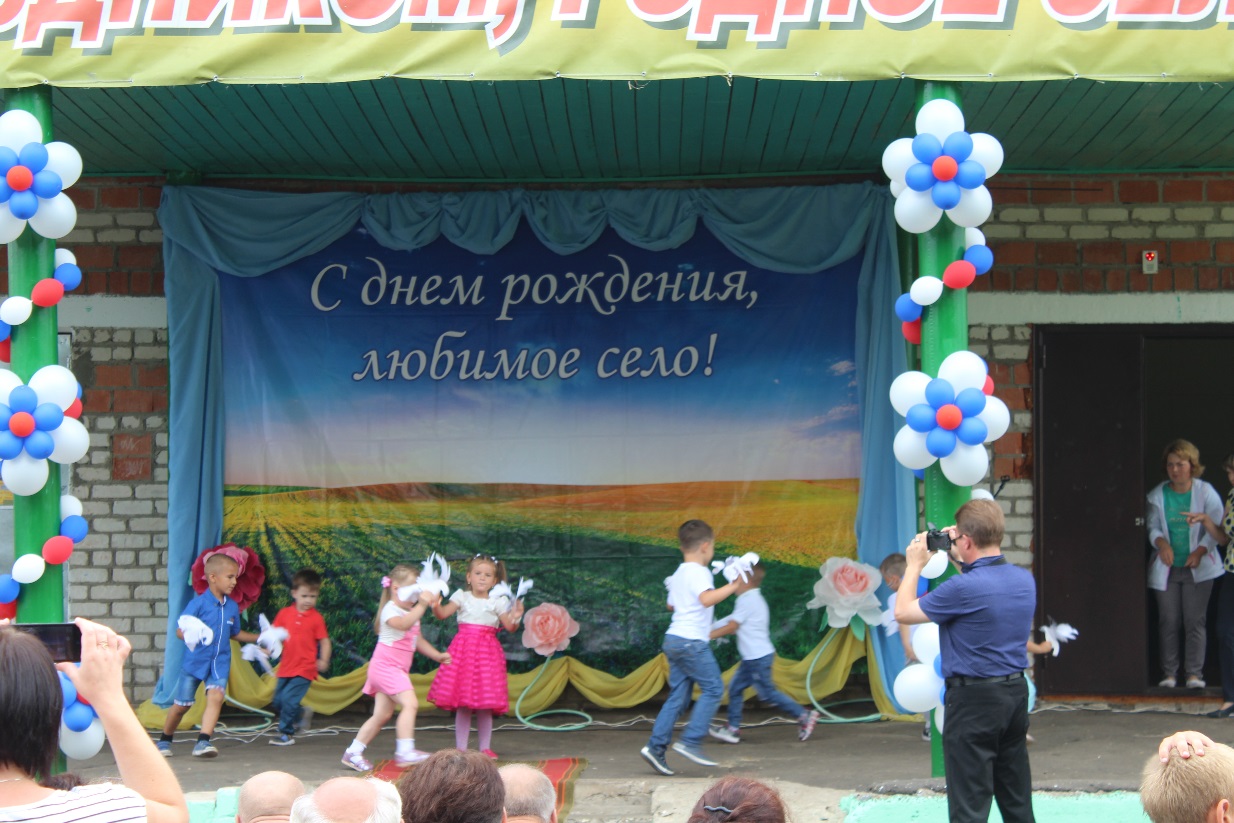 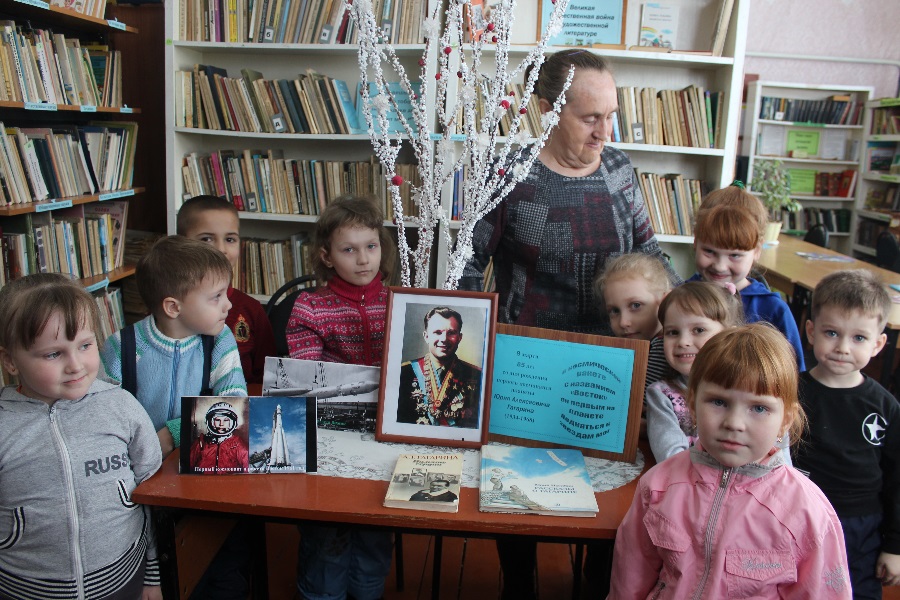 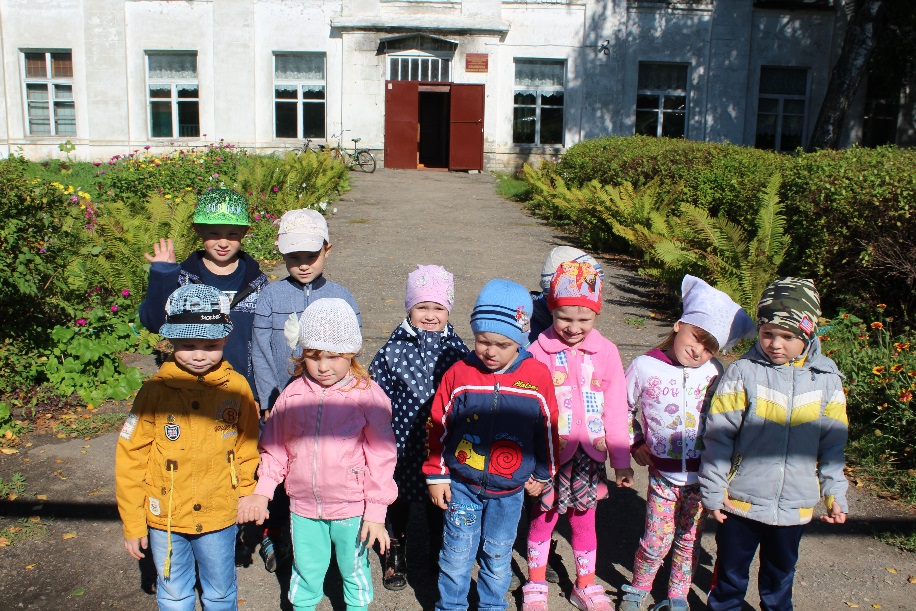 Проект «Сотрудничество»
Цель: развитие партнерства педагогов и родителей в деятельности ДОО.      
         
        Задачи:
создание благоприятных условий для повышения педагогической и психологической грамотности родителей в воспитании и образовании детей дошкольного возраста;
определить новые направления работы с родителями; 
освоить новые техники общения с родителями, привлечь родителей к сотрудничеству с  воспитателями;
разработать новые формы совместной деятельности детей и родителей;
установить партнерские отношения между всеми участниками образовательного процесса.
 
        Результат:
активное включение родителей в образовательный процесс ДОУ; 
сформированность интереса к сотрудничеству с дошкольным учреждением;     
 повышение психолого –педагогической  культуры в вопросах воспитания детей; 
установление единых педагогических позиций и требований ДОУ и семьи к воспитанию детей;
повышение компетентности педагогов в организации взаимодействия с семьями воспитанников.
УЛЬТАТИВНОСТЬ
ПРОЕКТ «СОТРУДНИЧЕСТВО»
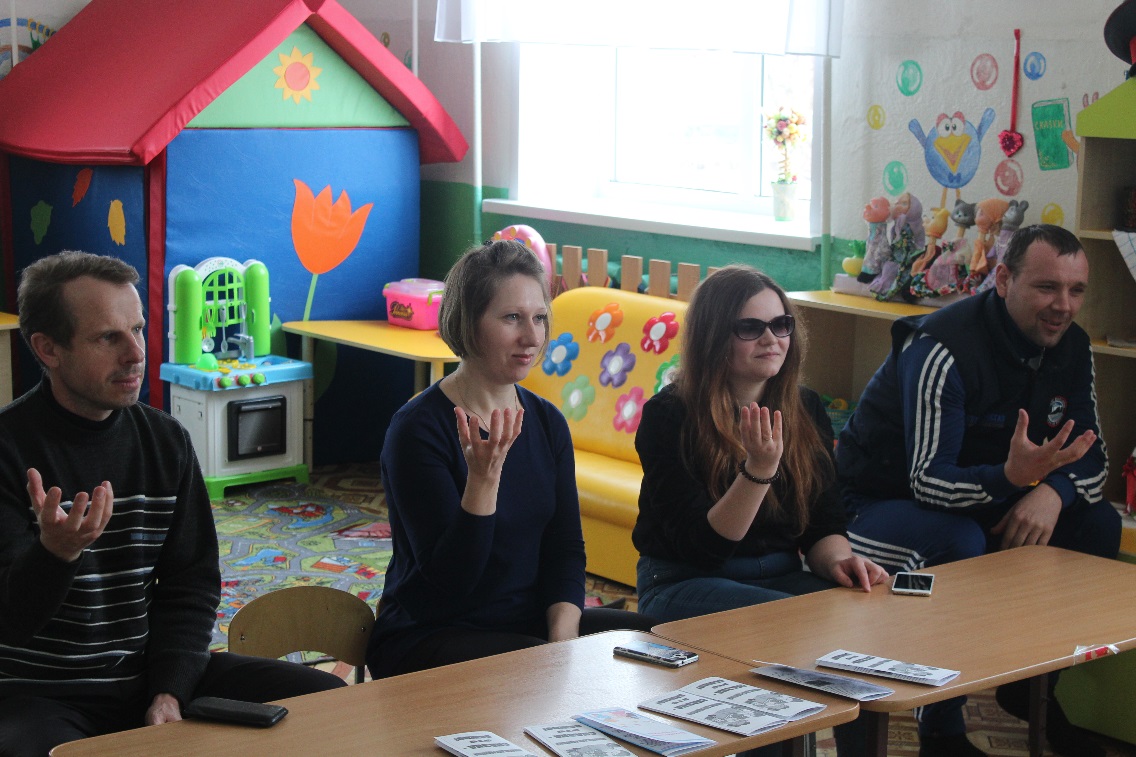 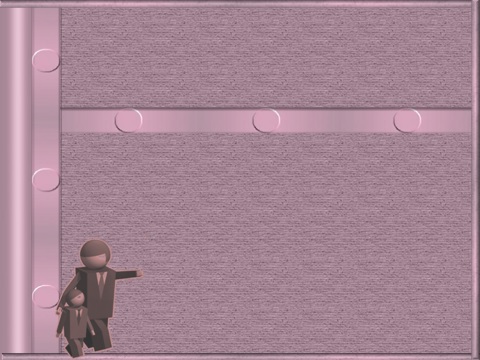 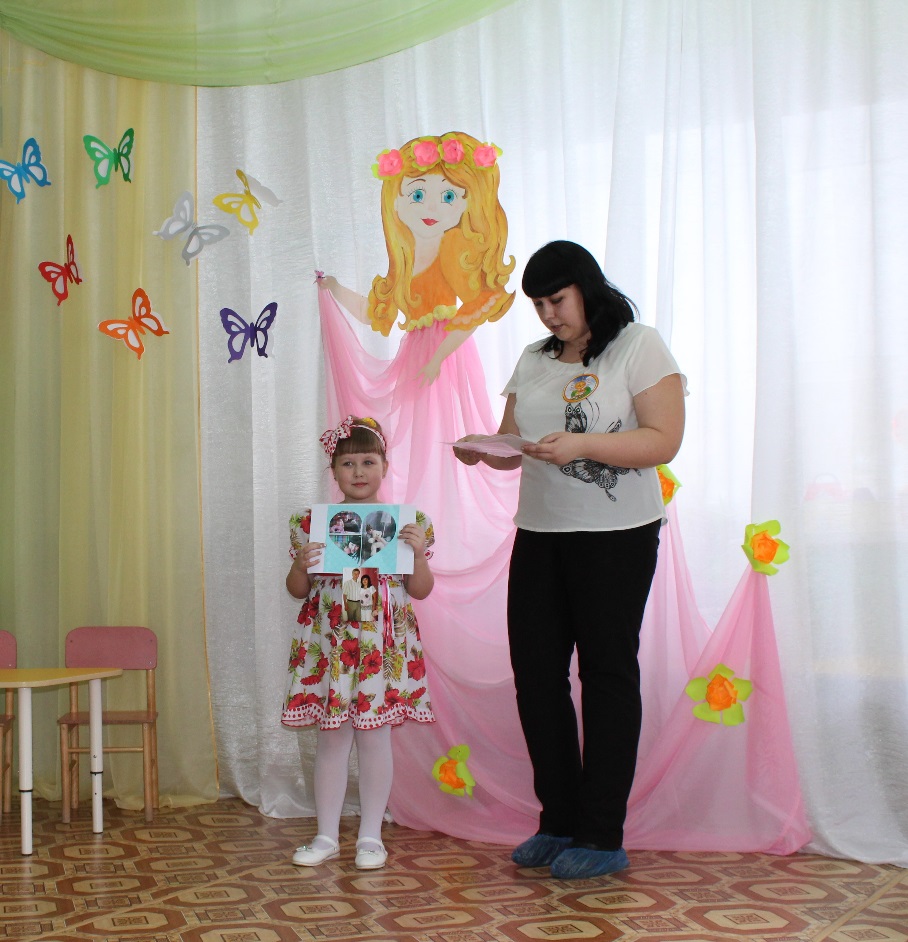 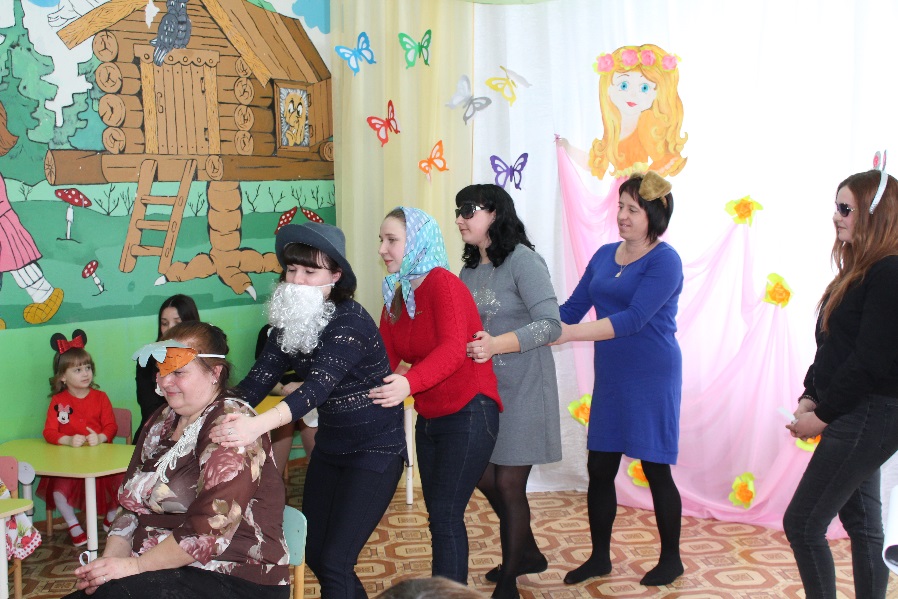 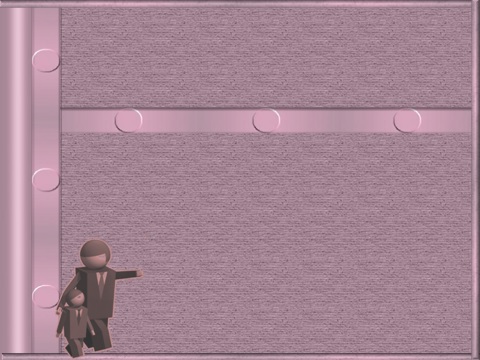 ПЕРСПЕКТИВА РАЗВИТИЯ ДОУ
Дошкольное образование приобретет большую социальную значимость.
Система психолого-педагогических. 
мероприятий по внедрению здоровьеформирующих педагогических технологий в образовательный процесс позволит актуализировать проблему здоровьесбережения и найти новые эффективные методы ее решения.
Родители начнут понимать, что дошкольный возраст – это важный период, который будет влиять на последующее становление детской личности.
Сформированное желание идти в школу.             
Ориентировка детей в микросоциуме.
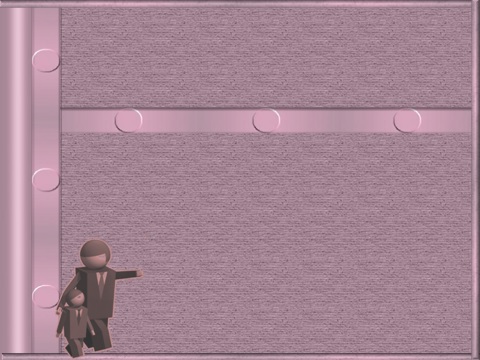 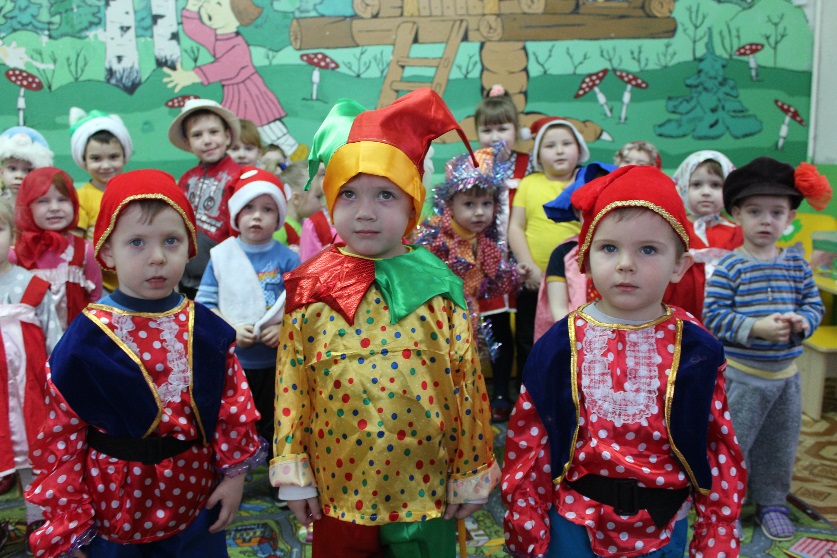 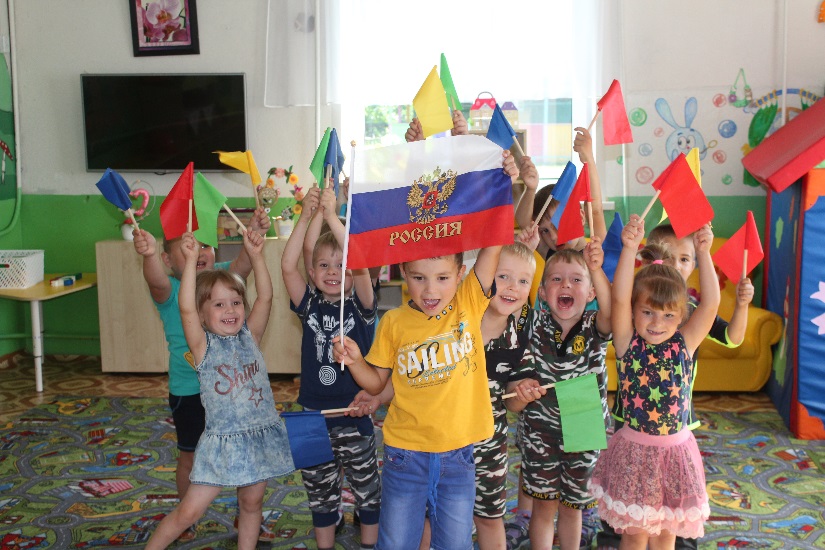 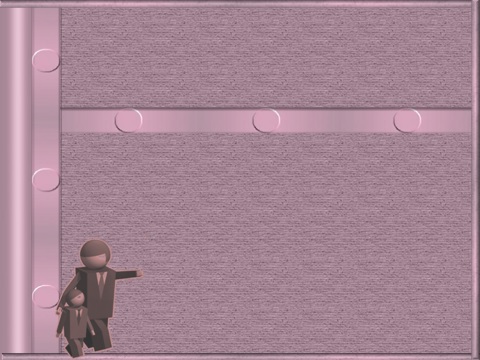 БЛАГОДАРЮ 
ЗА ВНИМАНИЕ
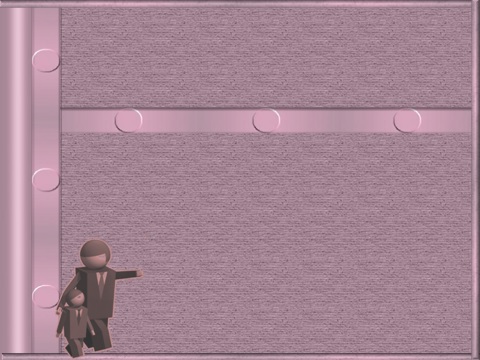